Microsoft OneDrive
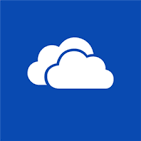 By Robin O'Neill
Background
Cloud storage is not new.

Launched by Microsoft in 2007. 

Known then as SkyDrive. Name formally changed to OneDrive.
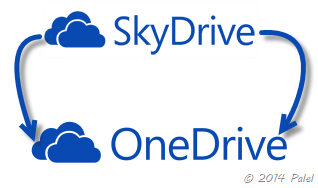 Free cloud storage!

Web based. No flash drive needed.

15 GB totally free storage! You can add more.

For photos, files, folders, and documents you create.
What is it  used for?
Microsoft Word

Microsoft Excel

PowerPoint

Not imitation software, it's the software you know! You will recognize the icons.
It includes Free Microsoft Office online
Example 1: You work on a project during the day and want to finish it at home. In the past, you would have to email the document to yourself or save it to a flash drive.

Now you upload to OneDrive (or drag and drop) and simply open it at home on your computer.

Example 2: In the past, students would email attachments back and forth with teachers. Now you simply click a share button.
How is it used?
In the past, to get input from others, you would email attachments  back and forth.
Now you can collaborate in real time at the same time by clicking a share button.
Collaborate with others
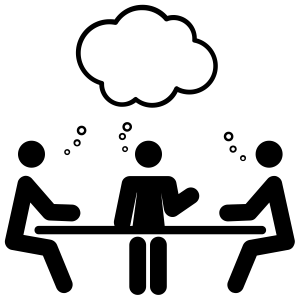 Go to OneDrive.com. Click on the link  onedrive.live.com

You may have it if you have hotmail, a  Microsoft account, or      Windows 8.0 or above.

Sign in with your Microsoft I.D. or sign up. It's simple and easy. Takes Minutes.
How to get it
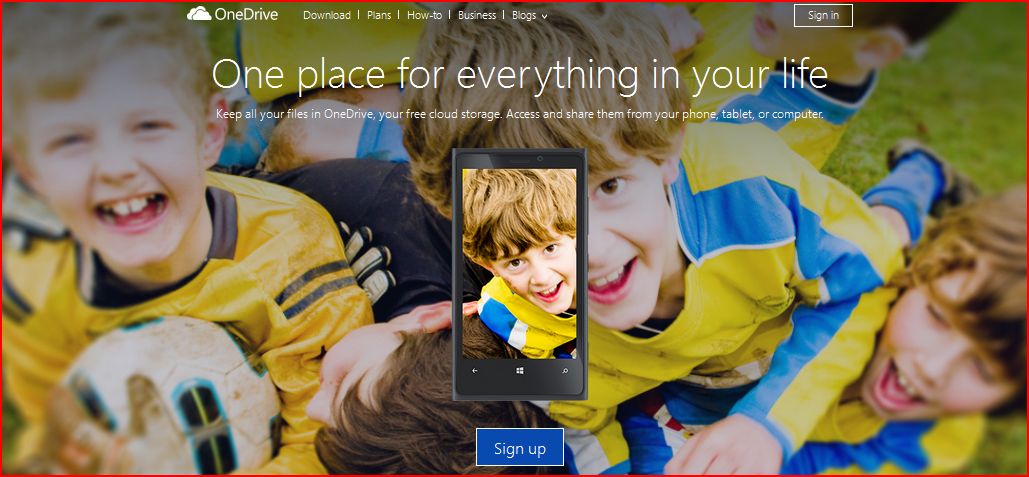 You can choose which files to sync.

PC, Mac

Smartphones

iPads, Tablets
Sync your files automatically over multiple devices by downloading the app.
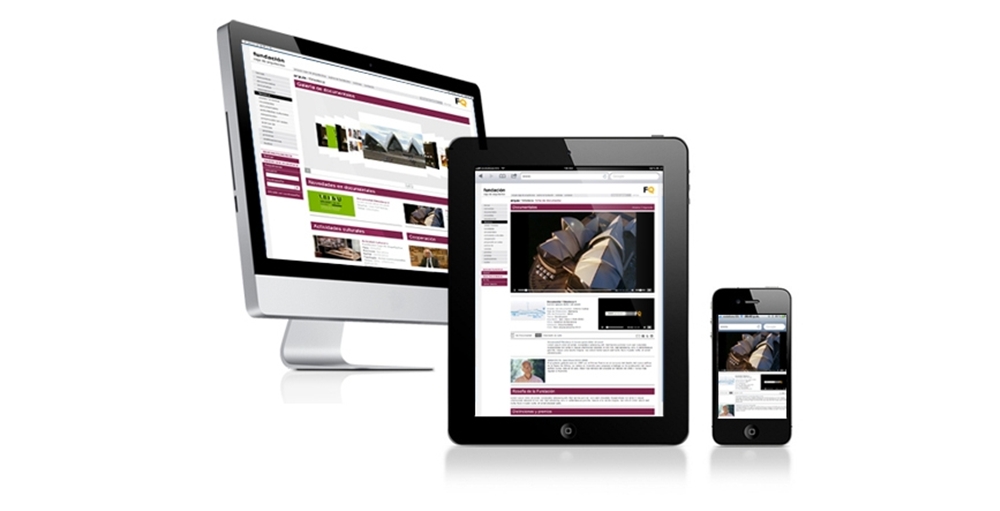 Allows you to remotely access the PC where your files are stored to fetch a file or folder.

PC must be on and have internet connection.
Fetch Feature
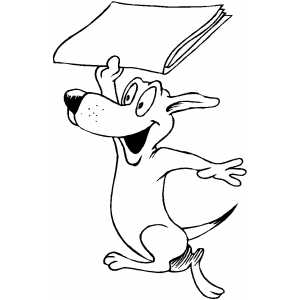 One of the best features.

You can create surveys and forward. Excel will tabulate the results for you when each person responds to the survey.

Example: reunions, office meetings


See tutorial:
https://www.youtube.com/watch?v=gNB6WOd0cds
Excel Survey
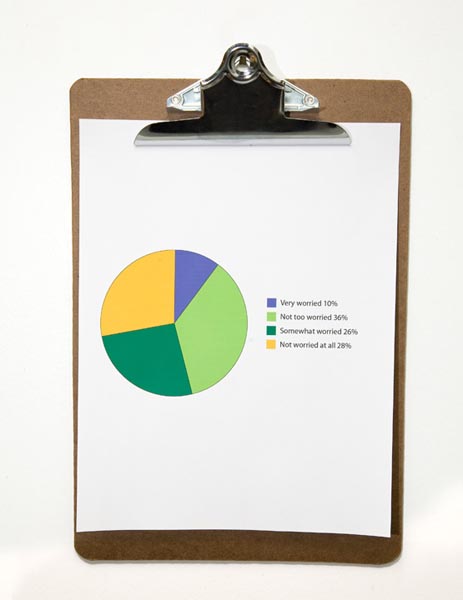 Once the OneDrive app is downloaded, you can drag and drop files, copy and paste, or upload any files from your PC.
File management
No more attaching and emailing.

Share files by simply entering email address.

 Or embed a link in a blog or web page!
Documents can be embedded to the Web
PRC students can upload any Training Resource files and practice at home.
No more missed homewok.
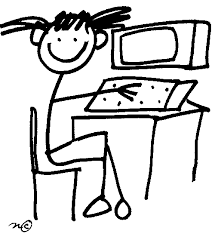 You can add other great apps like Cam Scanner  to scan photos or documents, and upload to your drive.
This includes receipts, invoices, etc. Cam Scanner adjusts to a perfect picture and sorts to the right folder.
Tips
https://www.youtube.com/watch?v=RZoYvmI9L9E
Quick OneDrive tutorial:
Mastering OneDrive and Office Online by Saqib Kahn - Kindle Books

YouTube: Microsoft OneDrive Tutorial - Technology for Teachers and Students

YouTube: Creating Excel Survey by Steven Wong
Sources: